Electrocorticography-Based Brain Computer Interface – The Seattle Experience
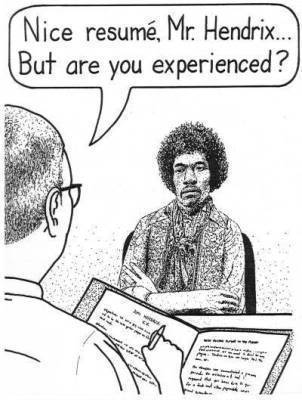 Rough Comparison
Task
Control vertical position of cursor to hit the target
Horizontal 
Speed
= 1 screen width
/ 5.5 seconds
Task Interface
Decoder
Output (25 Hz):
 “up” or “down”
 magnitude
Input (1,000 Hz):
- 64 ECoG electrodes
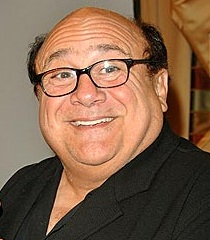 Visual feedback
Human User
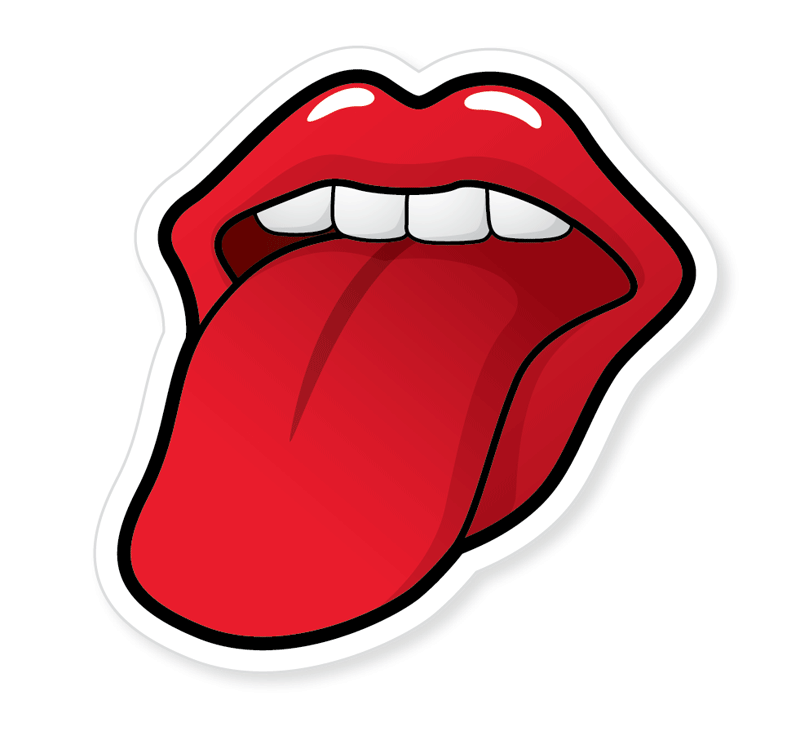 System Overview
ECoG electrode placement
Decoding
Learning (Model)
Experiment
ECoG Placement
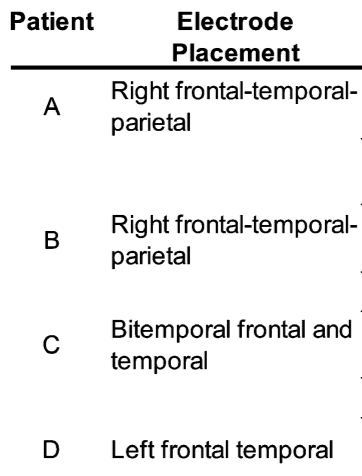 Decoding
For each user U and user action A
Feature functions f(x)
Feature weights w
Output is linear combination of feature functions
How to choose features?
How to weight features?
Feature Selection
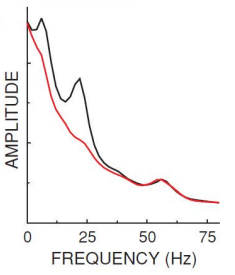 Rest state
Action state
Feature Selection + Learning
Training data = <signal, action state> pairs
Signal = input from electrodes
Action state = “performing action” or “not”
Possible features = amplitude of 
{electrode1, electrode2, …} x {freq1, freq2, …}
Rank features using autoregressive model
Choose top K
Weights from autoregressive model (?)
Experiment
Offline training to learn features, weights
Online development testing
Online feature, weight adjustment
Final round of testing
Interesting Observation
Offline (no feedback) looks different than online (with feedback)
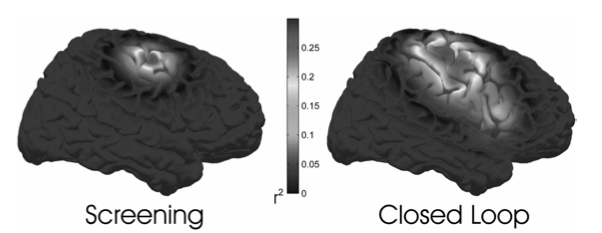 Results
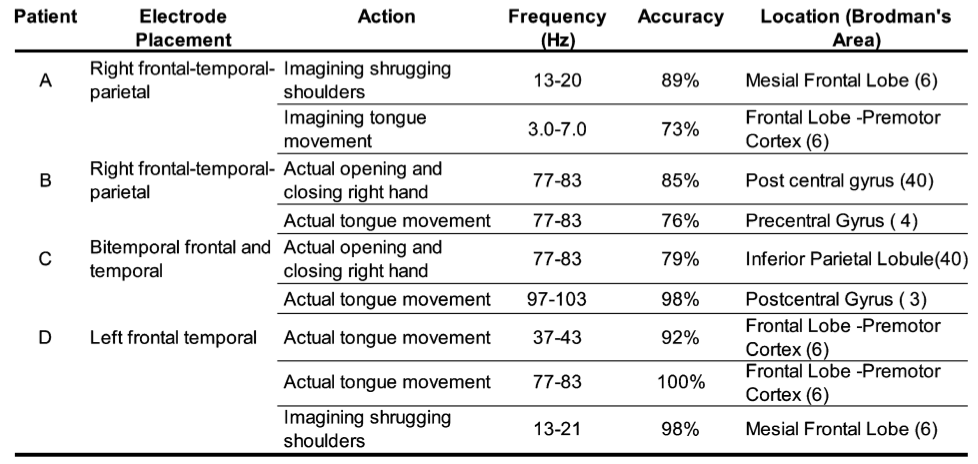 Results (from related paper)
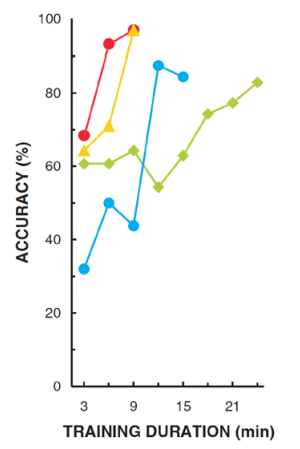 Conclusions
Users can control a 1d cursor with ECoG 
Closed loop looks different than “open loop”
Experimenting with epilepsy patients is hard